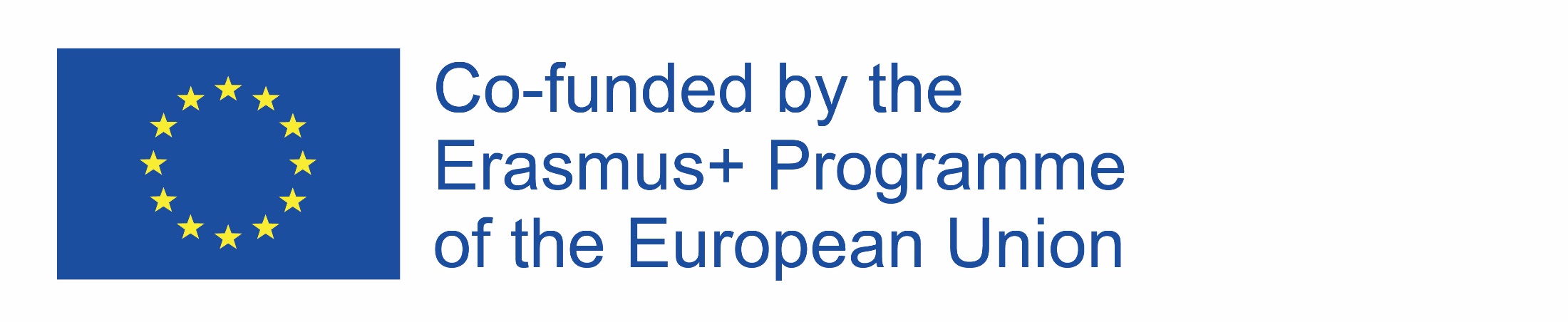 Uzależnienie – powiedz NIE !!!
Webquest przeznaczony dla uczniów gimnazjum w ramach zajęć z biologii lub na godzinie wychowawczej uczniami z dysfunkcją słuchu
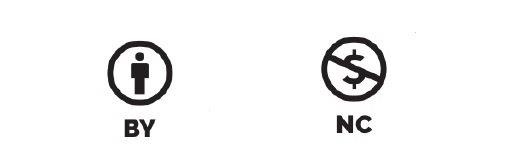 Spis treści:
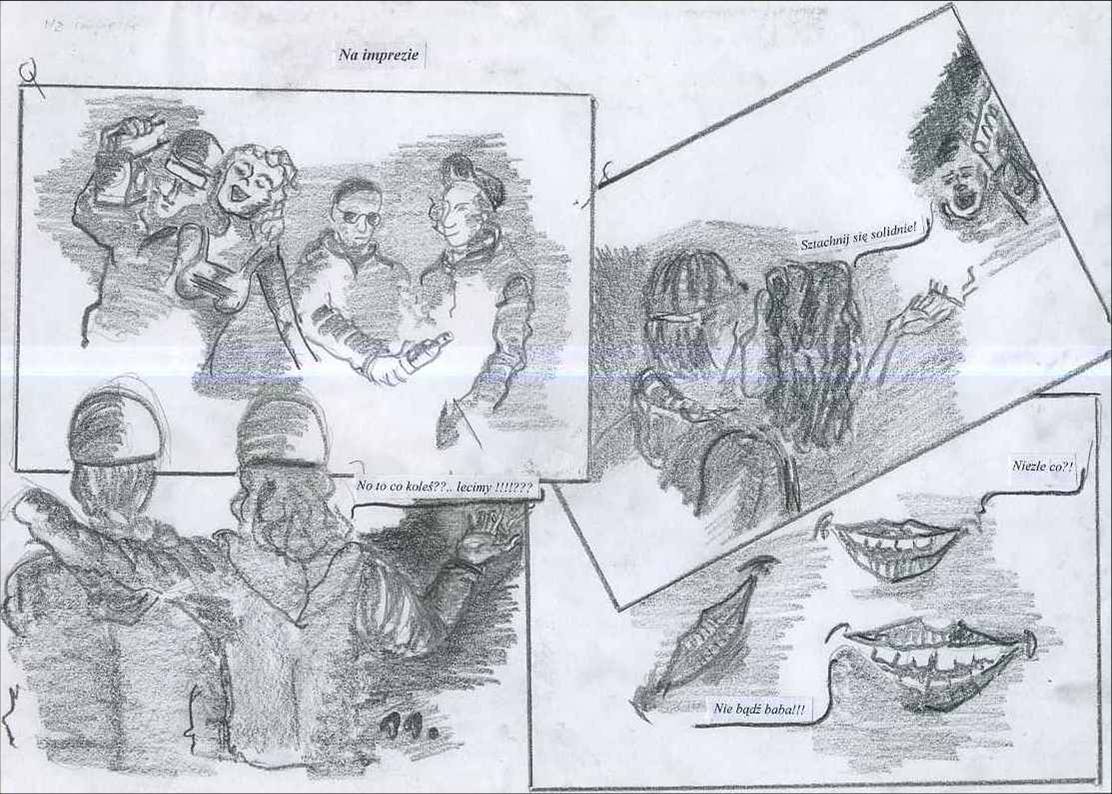 1. Wprowadzenie
2. Zadania
3. Proces
4. Źródła
5. Ewaluacja
6. Konkluzja
7. Poradnik dla nauczyciela




http://komixprofilaktyczny.blox.pl/tagi_b/99772/PaTkomix.html
Wprowadzenie:
Co pokazują te obrazy?
Jakie widzicie tu zagrożenia?
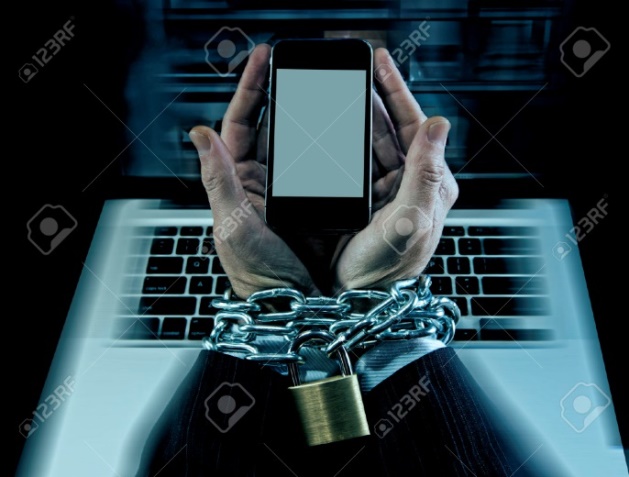 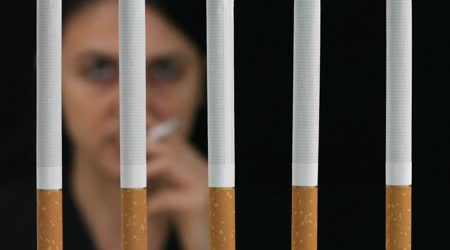 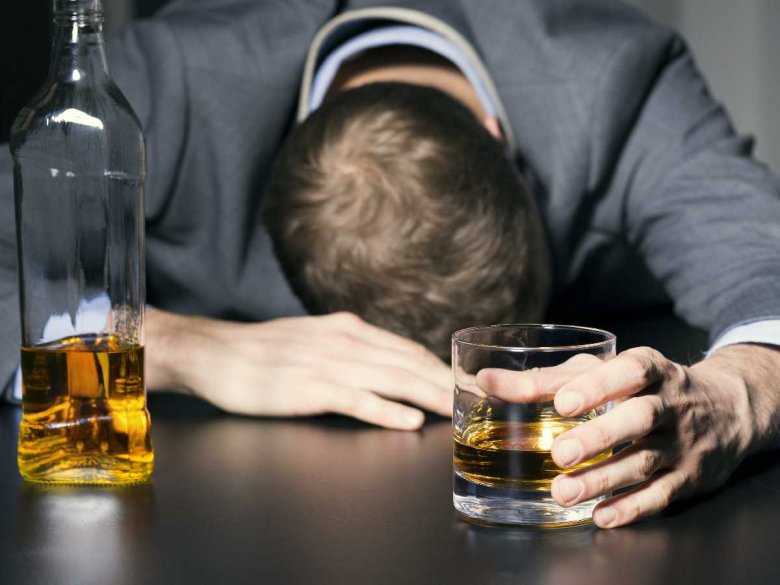 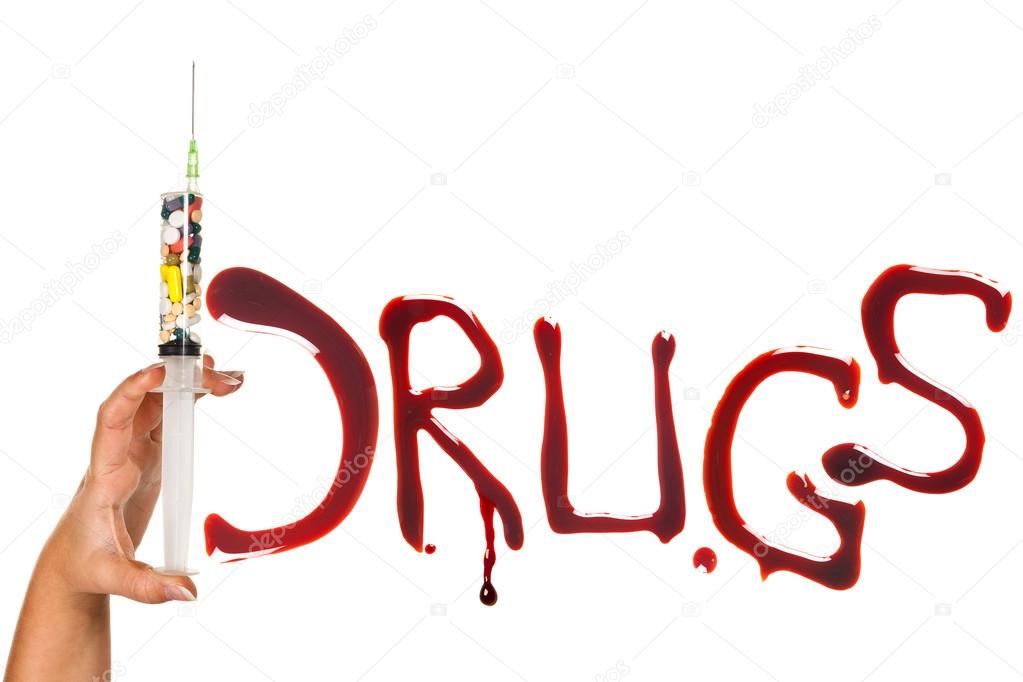 Wprowadzenie:
Przeczytajcie poniższe słowa wypowiedziane przez osoby uzależnione:
Uzależnienie:
„kiedy ciągle chce się brać, pić lub palić i o niczym innym się nie myśli”
„pojawia się, gdy mam w sobie taki przymus, nie chcę – ale muszę”
„kiedy pojawia się ból, bo nie wziąłem, nie piłem, nie paliłem”
Wprowadzenie:
„Uzależnienie jest chorobą, która polega na utracie kontroli nad własnym życiem, braniu narkotyków, dopalaczy, piciu, paleniu, mimo problemów, do jakich prowadzą te używki oraz na wzrastającej tolerancji organizmu. Oznacza to, że trzeba stosować coraz mocniejsze używki lub coraz większą ich dawkę. Uzależnienie zazwyczaj nie pojawia się wraz z pierwszą dawką, lecz rozwija się stopniowo.”
Wprowadzenie:
Wyjście z uzależnienia to długi i bardzo trudny proces.
 Jeszcze trudniej jest, gdy osobami uzależnionymi są osoby niepełnoletnie. Gdyż młody organizm szybciej uzależnia się, oraz szybciej jest niszczony przez używki takie jak alkohol, narkotyki czy papierosy.
Wprowadzenie:
Jakie mogą być sygnały ostrzegawcze w przypadku uzależnienia dzieci i młodzieży?
Zmiana przyjaciół
Gorsze wyniki w nauce
Kłopoty z koncentracją
Ospałość lub pobudzenie
Wagary i agresja
Oszustwa i kradzieże
Zmiany w wyglądzie
Wprowadzenie:
Problem uzależnień jest bardzo poważny i trudny. Już w szkole gimnazjalnej wielu uczniów próbuje pierwszy raz alkoholu, dopalaczy czy papierosów. 
ŻEBY SKUTECZNIE WALCZYĆ Z WROGIEM, TRZEBA GO DOBRZE POZNAĆ
Zadanie to będzie miało na celu pokazanie wam, jak destrukcyjny wpływ wywierają uzależnienia na organizm młodych ludzi.
Zadanie:
Zadanie będzie się składało z dwóch części:
w pierwszej części w parach przygotujecie prezentację multimedialną dotycząca podanego uzależnienia
w drugiej części zadania, każdy z was wykona plakat ostrzegający przed uzależnieniem
Zadanie:
I część zadania:
Każda para uczniów będzie miała za zadanie wykonanie prezentacji multimedialnej na jeden z poniższych tematów:
uzależnienie od narkotyków, dopalaczy
uzależnienie od alkoholu
uzależnienie od papierosów
Wybór tematów dla poszczególnych par, można dokonać np. przez losowanie
Zadanie:
II część zadania:
Zadaniem każdego z uczniów będzie wykonanie plakatu pt. „ Nałóg – powiedz nie!!!”.
Na plakacie należy pokazać negatywne skutki jednego lub kilku nałogów. Można również pokazać na plakacie nałogi, na których temat nie były przygotowywane prezentacje np. uzależnienie od komputera, telefonu, jedzenia, gier hazardowych itp.
Proces:
Proces przygotowania pierwszej części zadania:
W tej części zadania musicie w parach przygotować prezentację multimedialną na jeden z podanych tematów. 
Każda prezentacja powinna zawierać następujące treści:
1. Temat (inny dla każdej pary uczniów).
2. Imiona, nazwiska uczniów którzy ją przygotowali.
3. Opracowanie tematu według wytycznych:
wyjaśnienie jakie zniszczenia w organizmie może powodować dany nałóg u osób dorosłych oraz u dzieci i młodzieży
Jak ten nałóg może wpływać na proces uczenia się
Przykładowe zdjęcia, pokazujące skutki tego nałogu
Jak dana używka może mieć wpływ na kobiety w ciąży i płód?
Jakie mogą być przyczyny uzależnień u młodzieży?
Proces:
Proces przygotowania drugiej części zadania:
Każdy uczeń przygotowuje plakat pt. „ Nałóg – powiedz nie!!!”.
Plakat można wykonać dowolną techniką, rozmiar plakatu min. format A3.
Na plakacie, każdy z was pokaże za pomocą zdjęć, rysunków, wycinek z gazet, słów lub innej formy, jak dany rodzaj uzależnienia może zniszczyć organizm. Wykorzystajcie też treści z waszych prezentacji.
Z przygotowanych plakatów zróbcie wystawę na terenie klasopracowni lub szkoły.
Proces – plan działania
Źródła:
http://www.narkotyki.pl/skutki-uzaleznien
https://portal.abczdrowie.pl/skutki-zazywania-narkotykow
http://www.psychiatria.pl/artykul/epidemia-dopalaczy-skutki-uboczne-zwiazane-z-ich-uzywaniem
http://sciaga.pl/tekst/12501-13-skutki_zazywania_narkotykow
http://www.psychologia.edu.pl/czytelnia/51-alkohol-i-nauka/252-picie-alkoholu-przez-mlodziez-czynniki-ryzyka-i-konsekwencje.html
https://portal.abczdrowie.pl/uzaleznienie-od-alkoholu
https://parenting.pl/alkoholizm-mlodziezy
https://parenting.pl/palenie-wsrod-mlodziezy
https://www.niko-lek.pl/nikolek-skutki-palenia.html
http://www.kardiolo.pl/wplyw_palenia_na_mozgi_nastolatkow.htm
https://www.bryk.pl/wypracowania/biologia/czlowiek/1001418uzaleznienia_lekomania_narkomania_alkoholizm_nikotynizm.html
http://komixprofilaktyczny.blox.pl/tagi_b/99772/PaTkomix.html
Wyszukiwarka Google – wpisać hasło nałogi: alkoholizm, narkomania, nikotyna
Ewaluacja:
Ewaluacja:
Ewaluacja – ocenianie:
Konkluzja:
Uzależnienie to choroba, która wyniszcza człowieka, będącego w jej sidłach. Dzięki temu projektowi :
Poznaliście czym jest nałóg, uzależnienie
Dowiedzieliście się jakie niszczycielskie dla organizmu skutki może mieć uzależnienie od narkotyków, alkoholu, nikotyny
Dowiedzieliście się jak te nałogi wpływają na proces uczenia się u młodych ludzi
Konkluzja:
Poznaliście przyczyny, które mogą prowadzić do uzależnienia – znając te przyczyny, można uniknąć popełniania błędu uzależnienia
Mieliście możliwość wczuć się w rolę nauczyciela i nauczyć swoich kolegów, jakie destrukcyjnie wpływają uzależnienia na organizm dziecka
Mieliście możliwość lepiej poznać WROGA – UZALEŻNIENIA a tym samym, być bardziej odpowiedzialnym za własne decyzje
Wykonując ten projekt mieliście możliwość poznania różnych źródeł internetowych, oraz zasad bezpiecznego korzystania z Internetu
Uwierzyliście w siebie, poznaliście własne możliwości i siebie nawzajem.
Poznaliście zasady współpracy w parach, zasady dobrej komunikacji.
Prezentując swoje zadania poznaliście zasady autoprezentacji oraz umiejętności występów publicznych
Otrzymaliście w tym zadaniu wiele ważnych informacji, nie pozostawiajcie ich tylko dla siebie, dzielcie się informacjami o niebezpieczeństwie nałogów ze swoimi przyjaciółmi. Pamiętajcie hasło:
 „Nałóg – mówię NIE !!!”
Poradnik dla nauczyciela:
1. Przed rozpoczęciem projektu, należy dokładnie zapoznać uczniów z treścią zadań, dostosowując sposób komunikacji do możliwości uczniów.
2. Należy zapoznać uczniów z zasadami bezpiecznego korzystania z Internetu. Nauczyciel powinien z uczniami przejrzeć źródła internetowe, pomagając w ich zrozumieniu – z każdą parą oddzielnie.
3. Sposób doboru uczniów w pary jest w gestii nauczyciela – można ten wybór pozostawić uczniom lub narzucić jeśli jest taka potrzeba.
4. Pierwszą część projektu tj. prezentacja, uczniowie powinni opracować w części na zajęciach w szkole (w zależności od możliwości intelektualnych uczniów). Nauczyciel powinien pomóc w opracowaniu planu pracy dla każdej pary, które ułatwią prawidłowe wykonanie projektu. 
5. Ważne jest zwrócenie uwagi dzieciom, aby prezentacje nie były przeładowane treścią, czasami obrazy mówią więcej niż słowa.
Poradnik dla nauczyciela:
6. Nauczyciel powinien zwrócić uczniom uwagę, aby przygotowywana przez nich prezentacja była przemyślana, tak, żeby mogli później w zrozumiały sposób zaprezentować ja na forum klasy.
7. Nauczyciel może udzielać uczniom wskazówek, w zależności od ich potrzeb. Szczególnie w pierwszej części zadania, ważne jest aby przypominać uczniom aby niw przepisywali definicji ze źródeł. Jeżeli, ich słownictwo jest niewystarczające, aby napisali treść swoimi słowami, to mogą je zastępować rysunkami lub odpowiednimi zdjęciami, wycinkami z gazet
8. W prezentacji powinni brać udział obydwie osoby z pary. 
9. Druga część zadania powinna być w dużej mierze opracowana na zajęciach szkolnych.  W domu lub na zajęciach pozalekcyjnych uczniowie mogą przygotować sobie jedynie materiały, treści do wykonania plakatu.
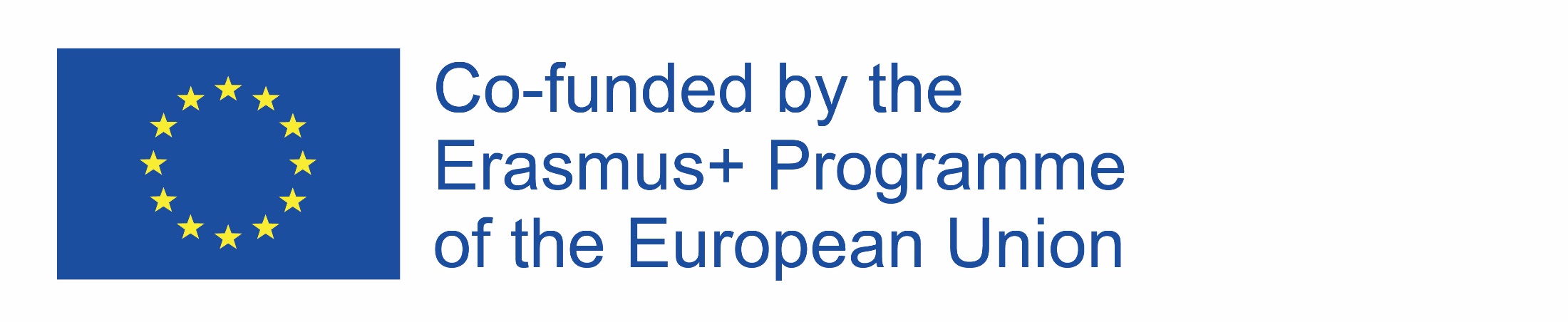 Poradnik dla nauczyciela:
10. Sugerowany czas wykonania projektu to 3 tygodnie (łącznie z prezentacją projektu). Jeśli jest taka potrzeba (obecność w klasie kilku uczniów z dodatkowymi sprzężeniami)czas może być wydłużony o tydzień.
11. Sugerowane jest, aby przy realizacji tego projektu poprosić o współpracę psychologa lub pedagoga szkolnego. Można zorganizować spotkanie, pogadankę na temat uzależnień w ramach podsumowania projektu.
12. Nauczyciel może również przedstawić uczniom podstawowe zasady asertywnego mówienia „NIE”. Mogą to być scenki dramowe lub inna forma, która pokaże uczniom, że to nie wstyd powiedzieć „nie” jeśli ktoś proponuje im spróbowanie alkoholu, narkotyków czy papierosa. Ważna jest w tym przypadku profilaktyka zapobiegania uzaleznień.
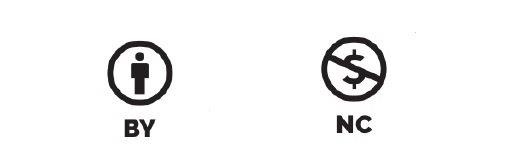